Die Seidenstrasse
Ein globaler Handelsweg über Jahrtausende
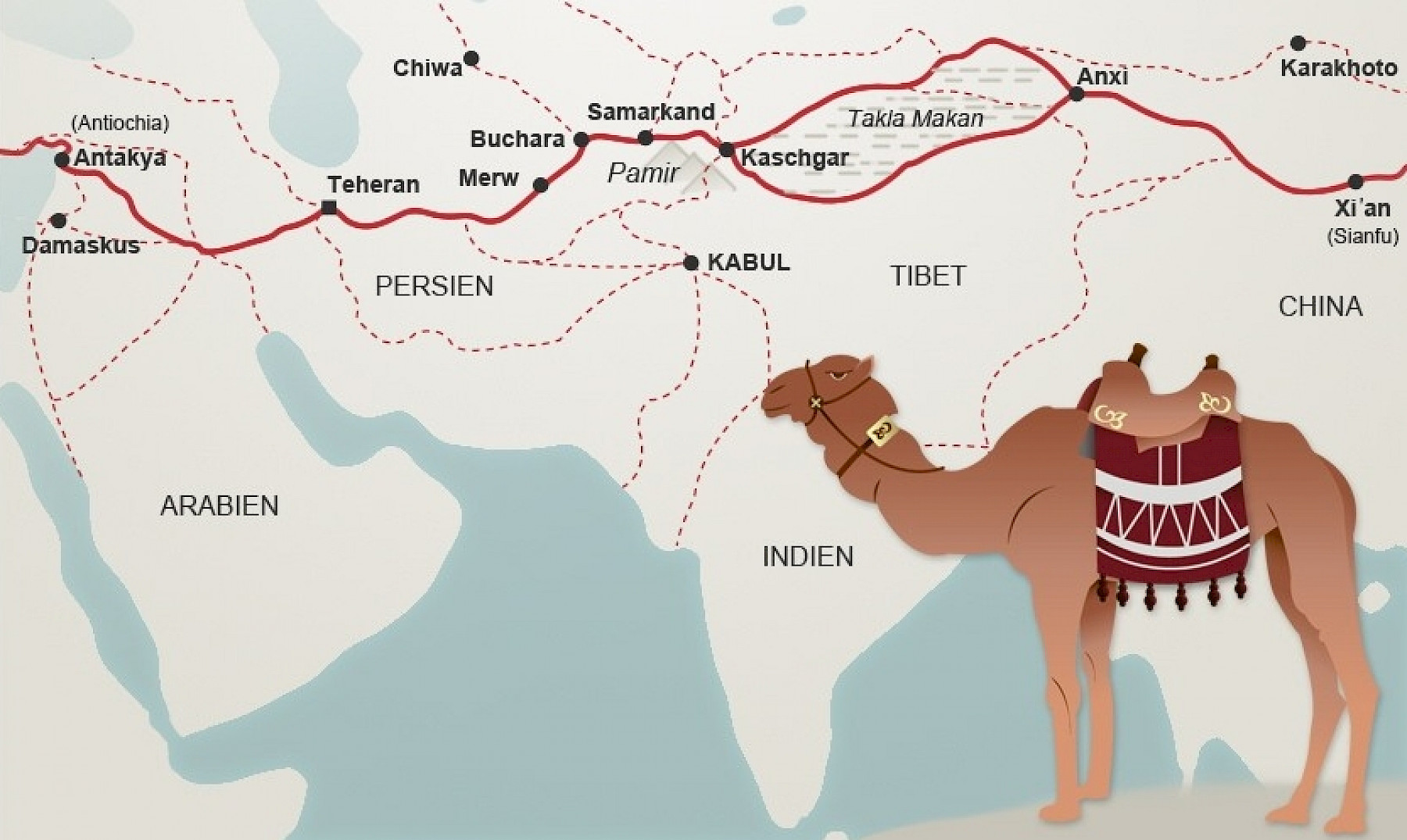 Zusammenstellung: Urs Kaufmann
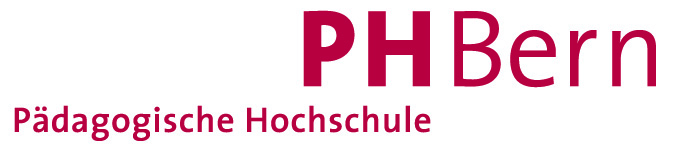 Es gibt nicht eine Seidenstrasse…
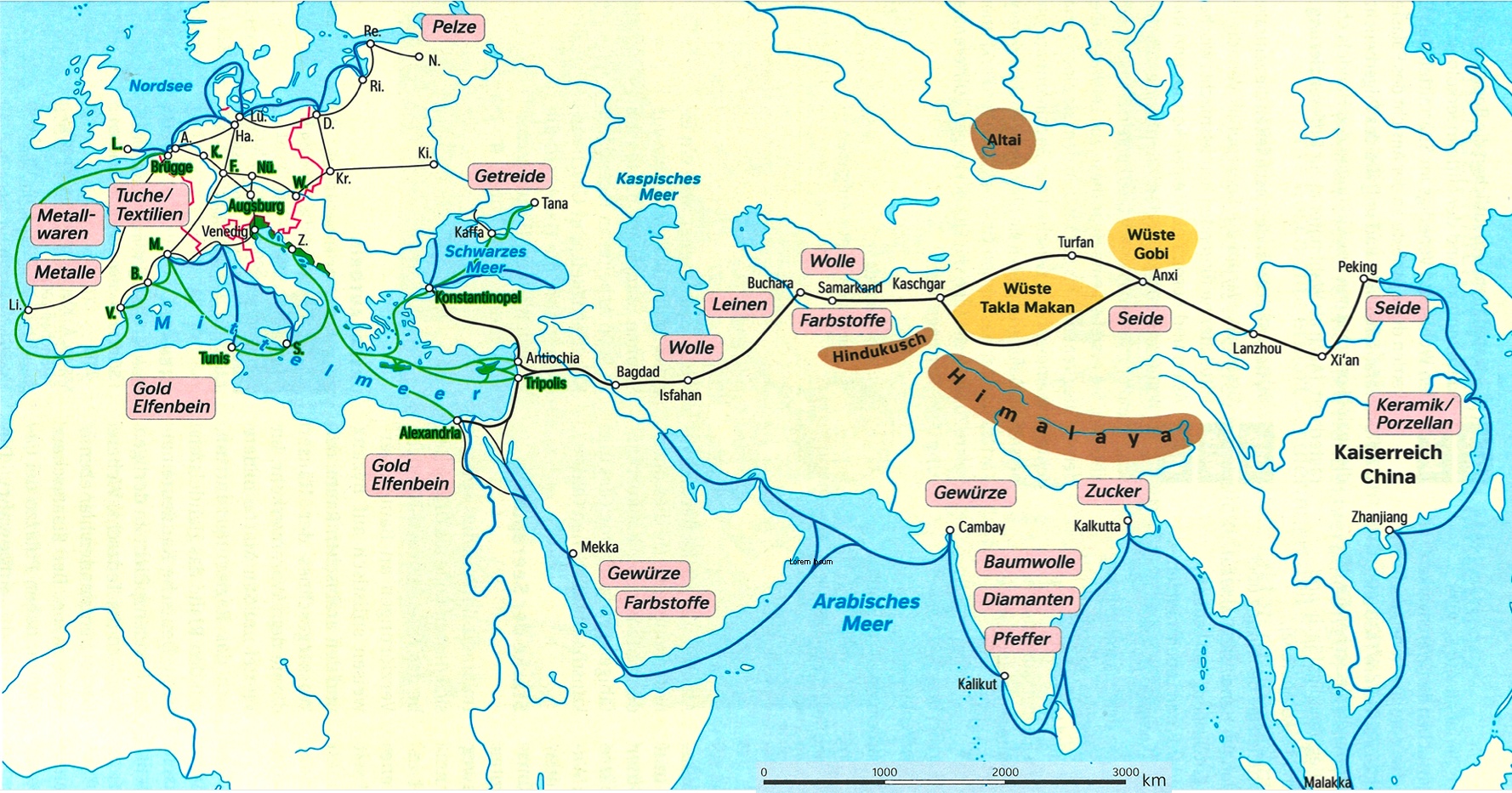 Handel um 1450
Q: Praxis Geschichte 4/2021
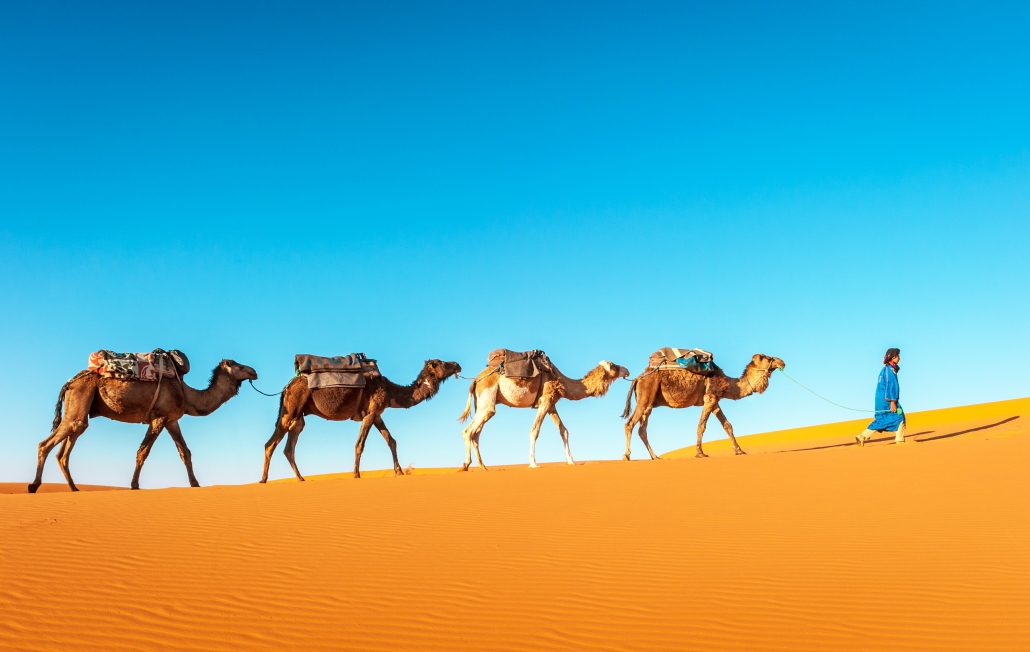 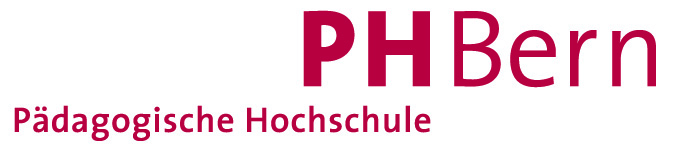 Auf dem Landweg…
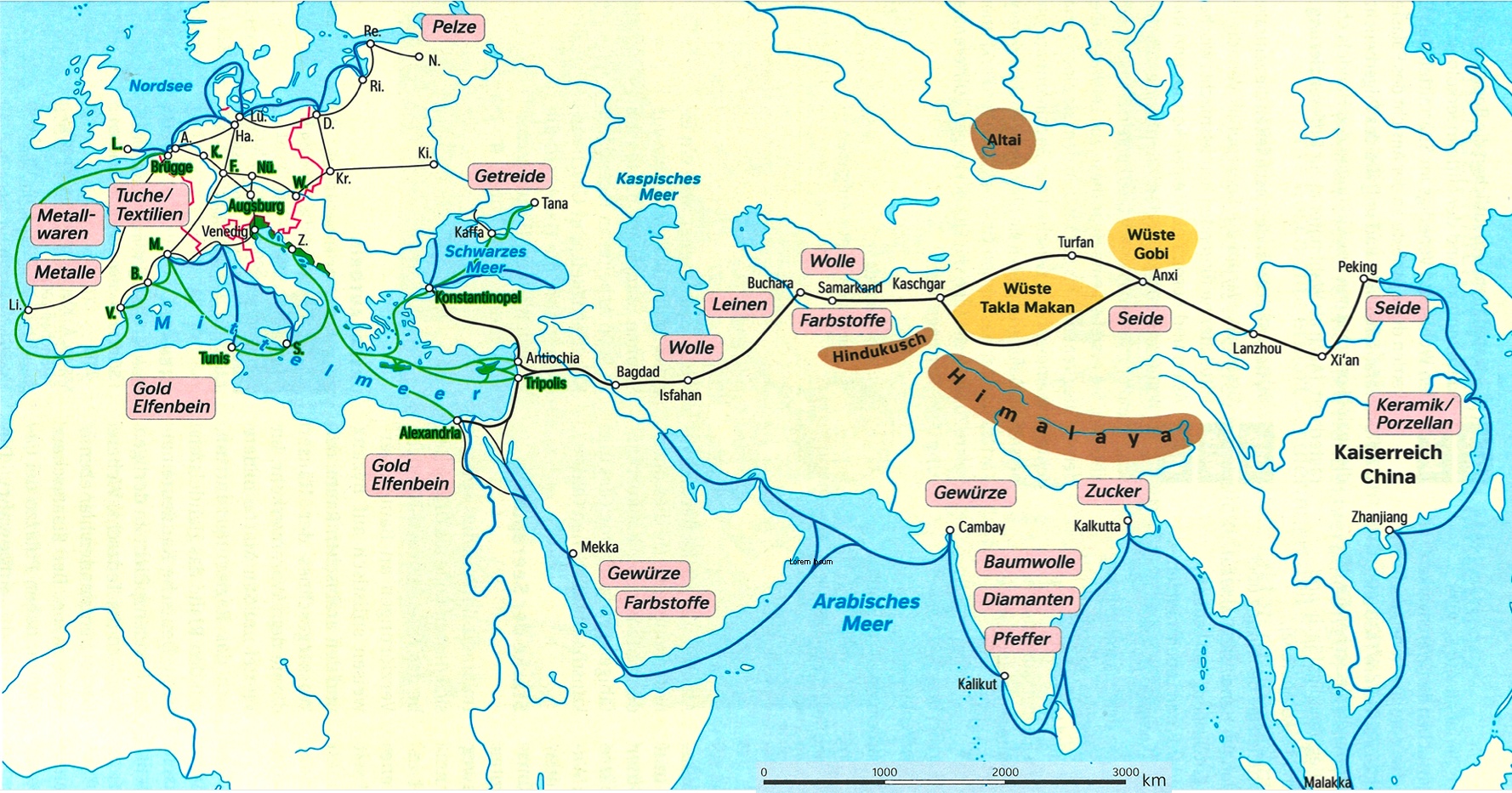 Gold, Silber
Metall, Wolle
Seide
Porzellan
Landweg:	 • ca. 6‘500 km auf mehreren Routen
		 • Karawanen bringen die Güter zum nächsten Handelsplatz
		 • dort werden die Waren weiter verkauft
		 • die Reise dauert ca. 2 Jahre
		 • Gefahren: Räuber, Wegelagerer, Zölle/Abgaben
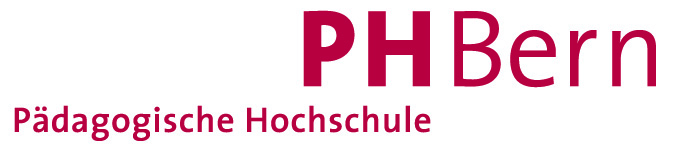 Auf dem Seeweg…
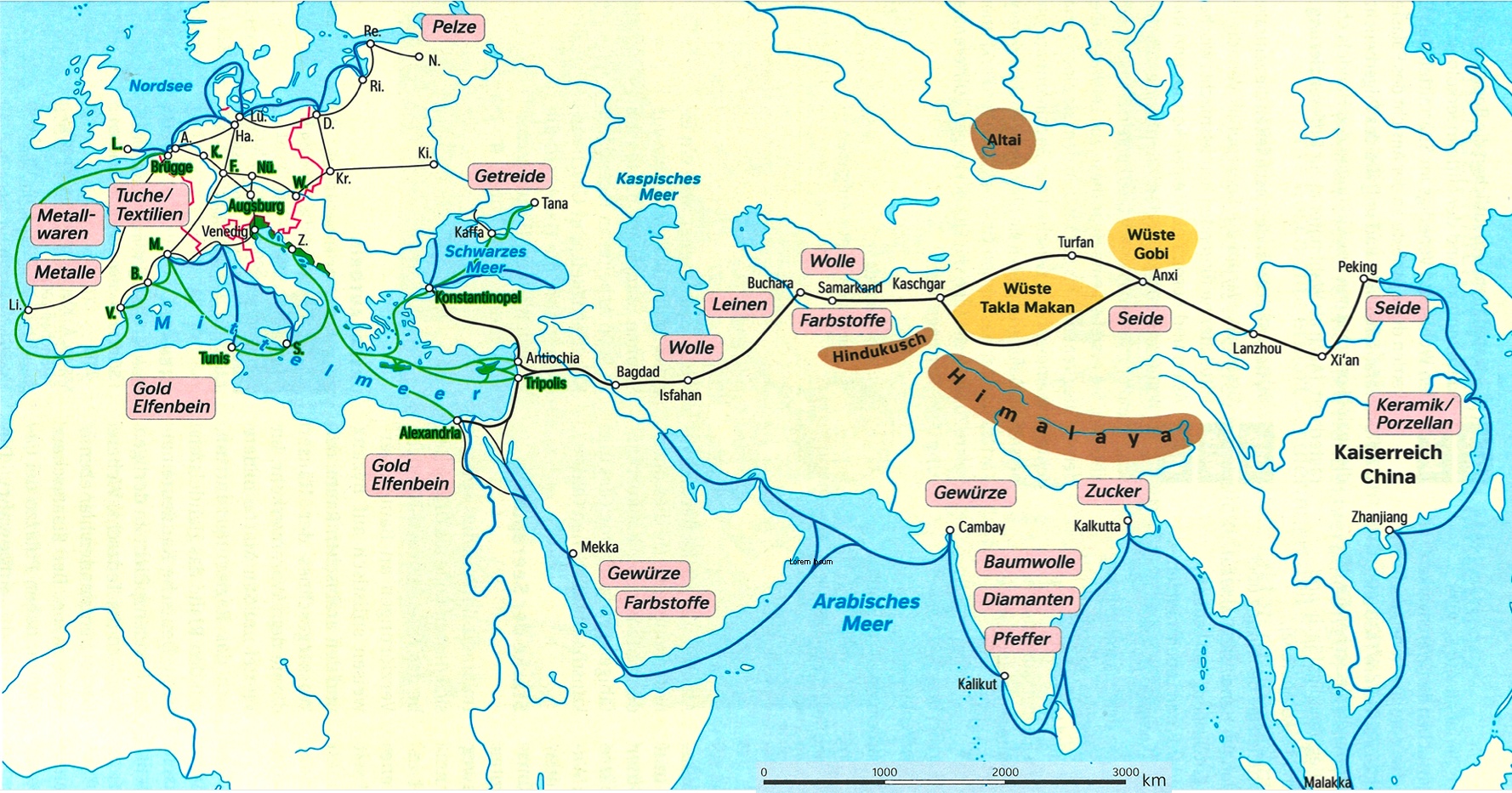 Seeweg:	 • ca. 12‘500 km
		 • direkter Transport möglich
		 • dadurch höherer Gewinn möglich
		 • die Reise dauerte viele Monate 
		 • Gefahren: Seeräuberei / Stürme
Herausforderungen in China
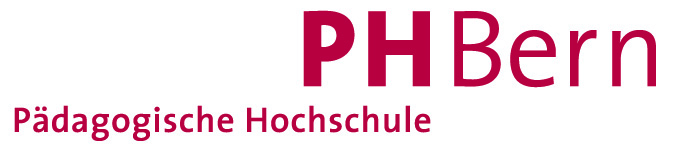 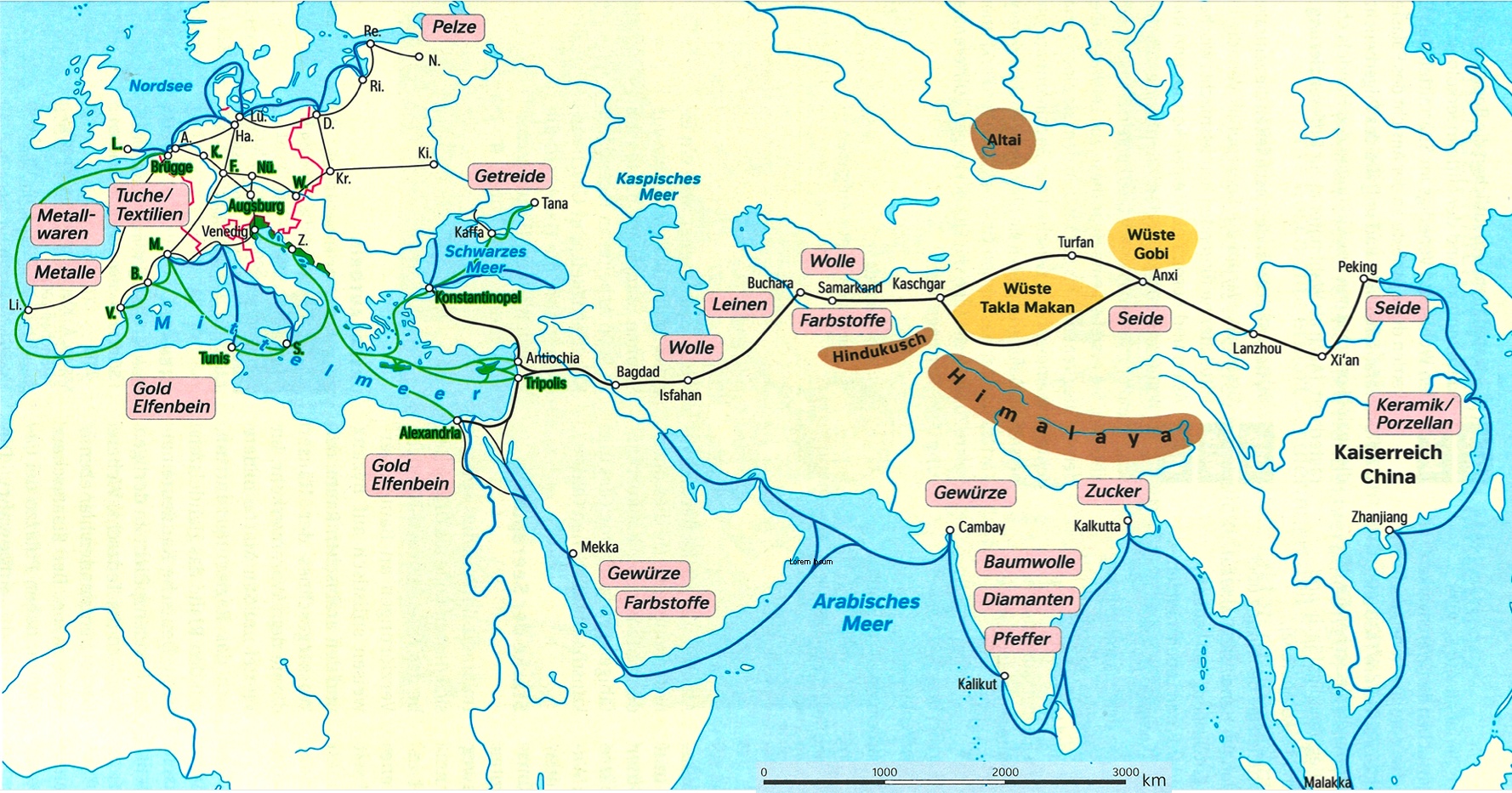 Grösste Bedeutung: zwischen 100 v. Chr. und 1300 n. Chr.
Handelsweg zwischen Wüsten und Hochgebirgen
Nicht nur Güter werden transportiert, …
… sondern auch :     Religionen     Weltanschauungen     Seuchen
Herausforderungen in China
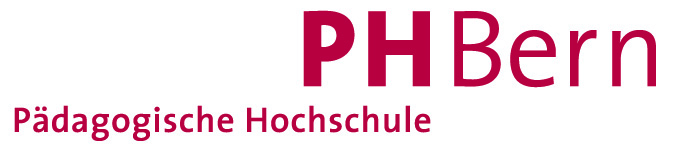 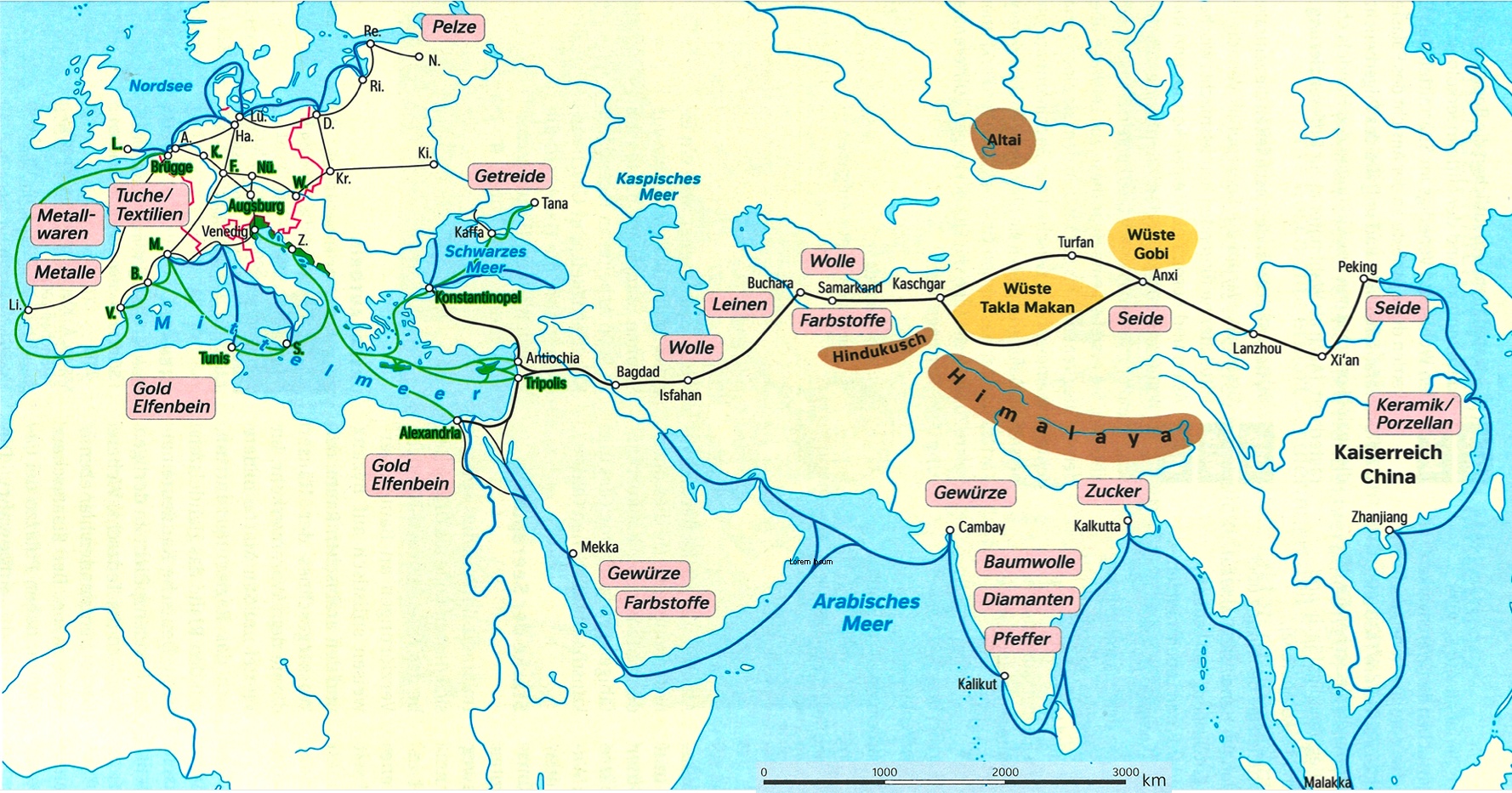 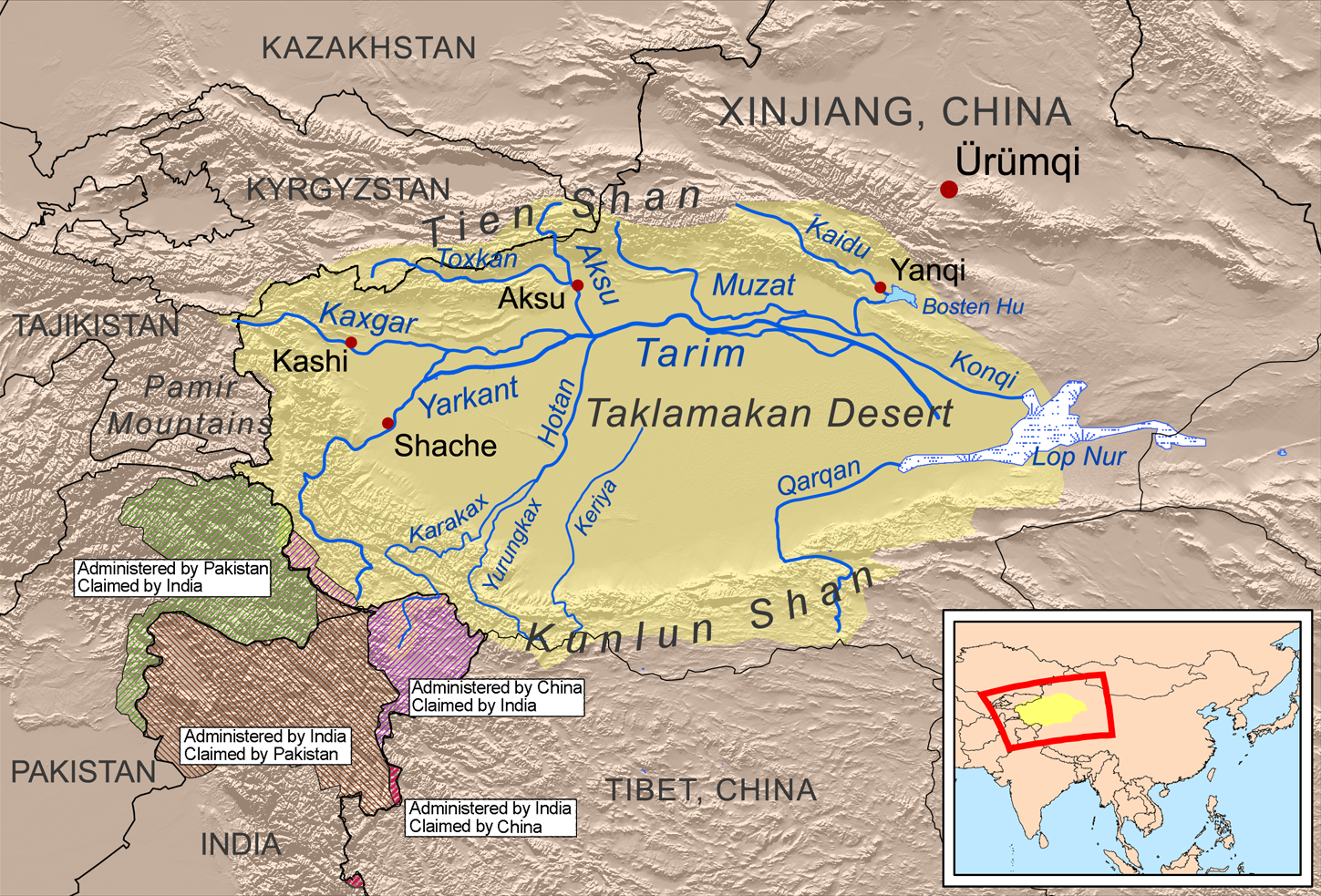 Der Tarim durchfliesst die Wüste und verdunstet.
Bei Hochwasser erreicht er den Lop Nur-See.
Die Takla Makan-Wüste ist von Hochgebirgen umgeben
Herausforderungen in China
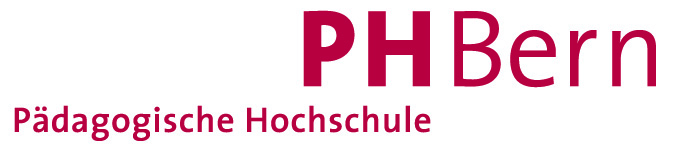 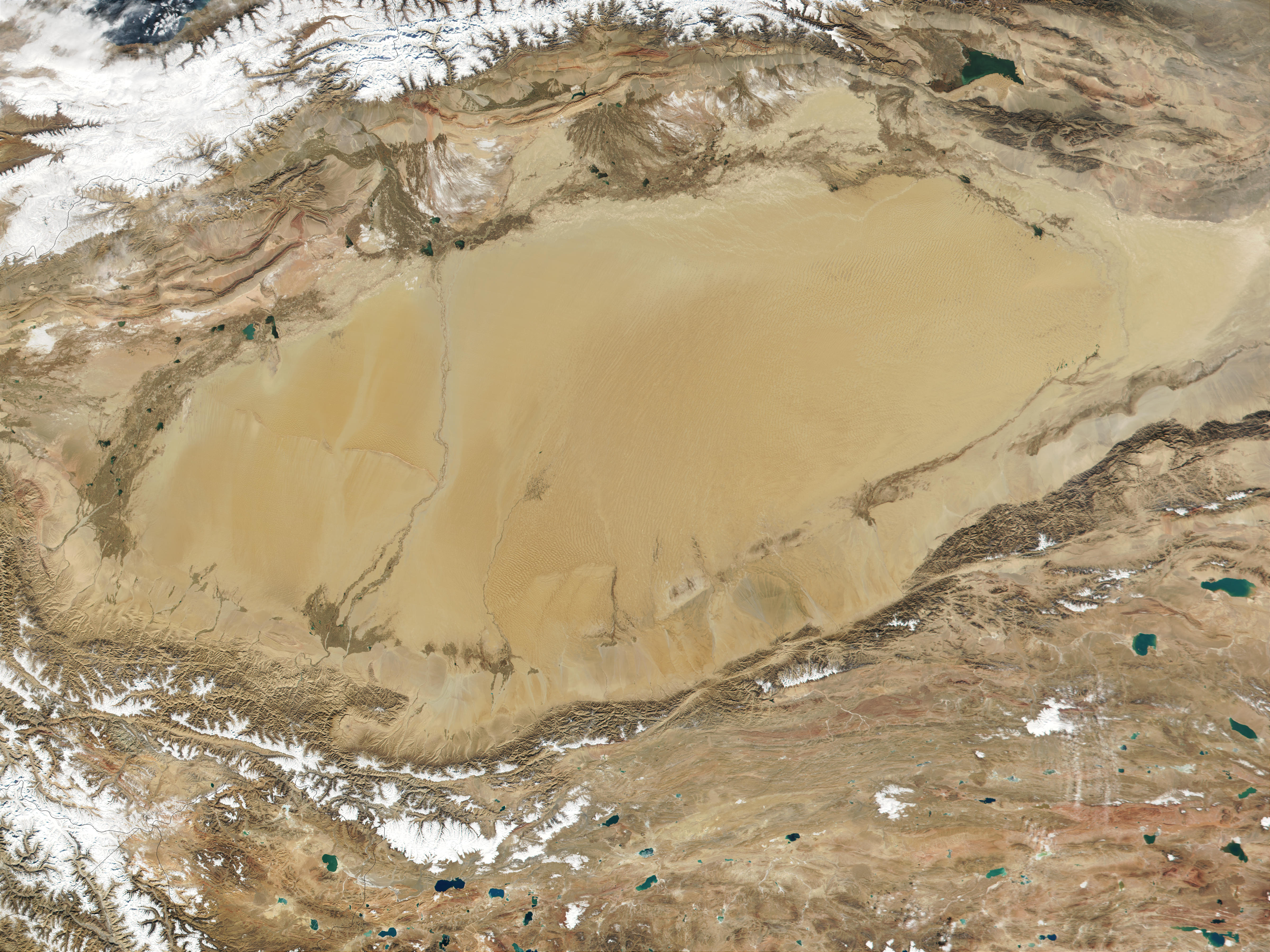 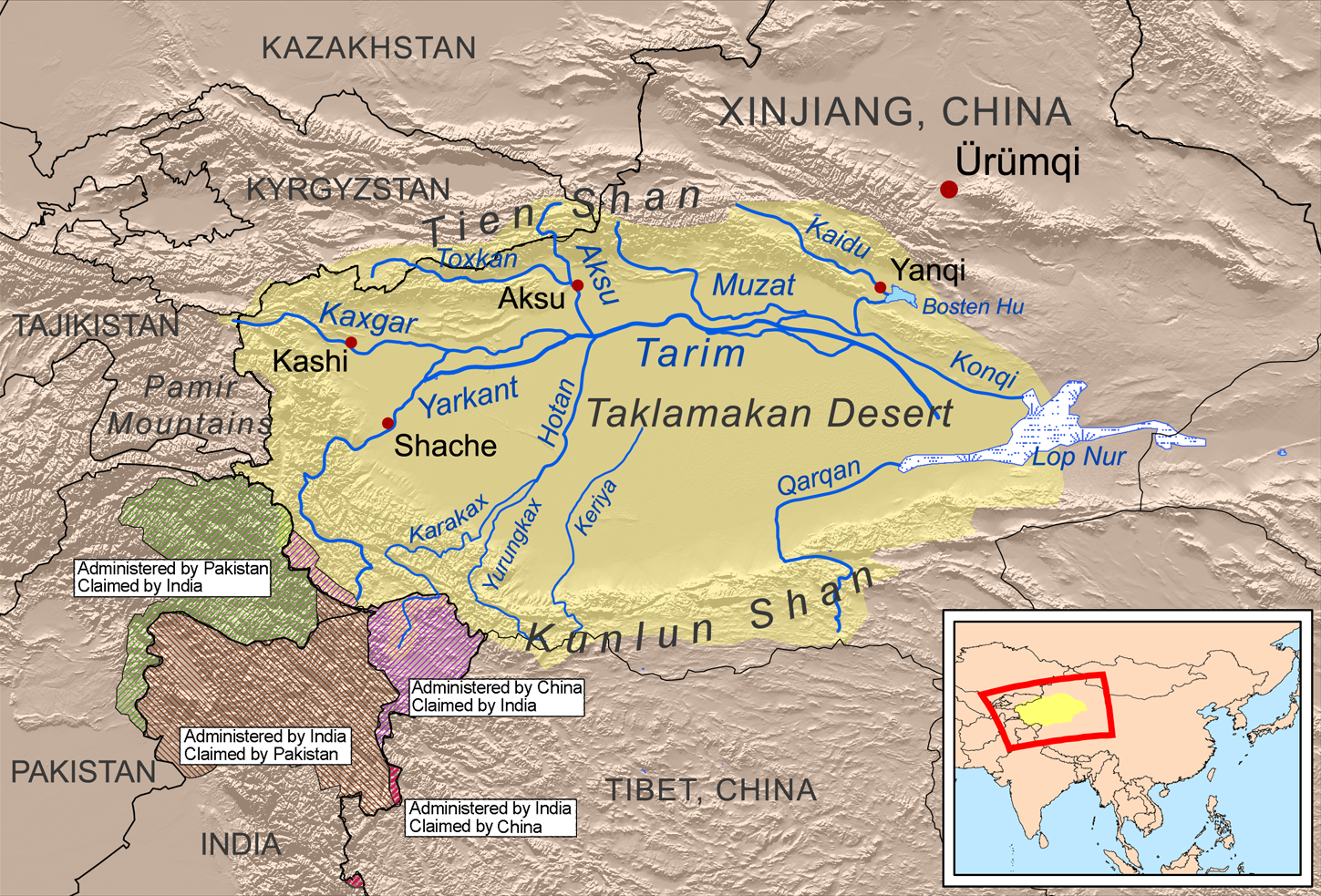 ?
Die grüne Farbe täuscht: –> Höhenlage
Bewässerungsgebiete für die LWS
[Speaker Notes: Die Handelswege führen am Rande der Taklamakan durch, entweder nördlich dem Tarim folgend oder südlich dem Oasenstreifen entlang.
Die Chinesische Regierung hast die Flüsse angezapft für eine intensive Bewässerung (Pfeile). Dadurch wurde das Tarim-Ökosystem stark gestört. Der Verdunstungssee Lop Nur (780 müM.) erleidet ein ähnliches Schicksal wie der Aralsee.]
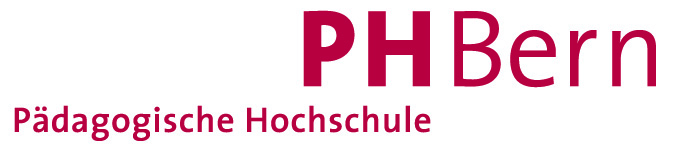 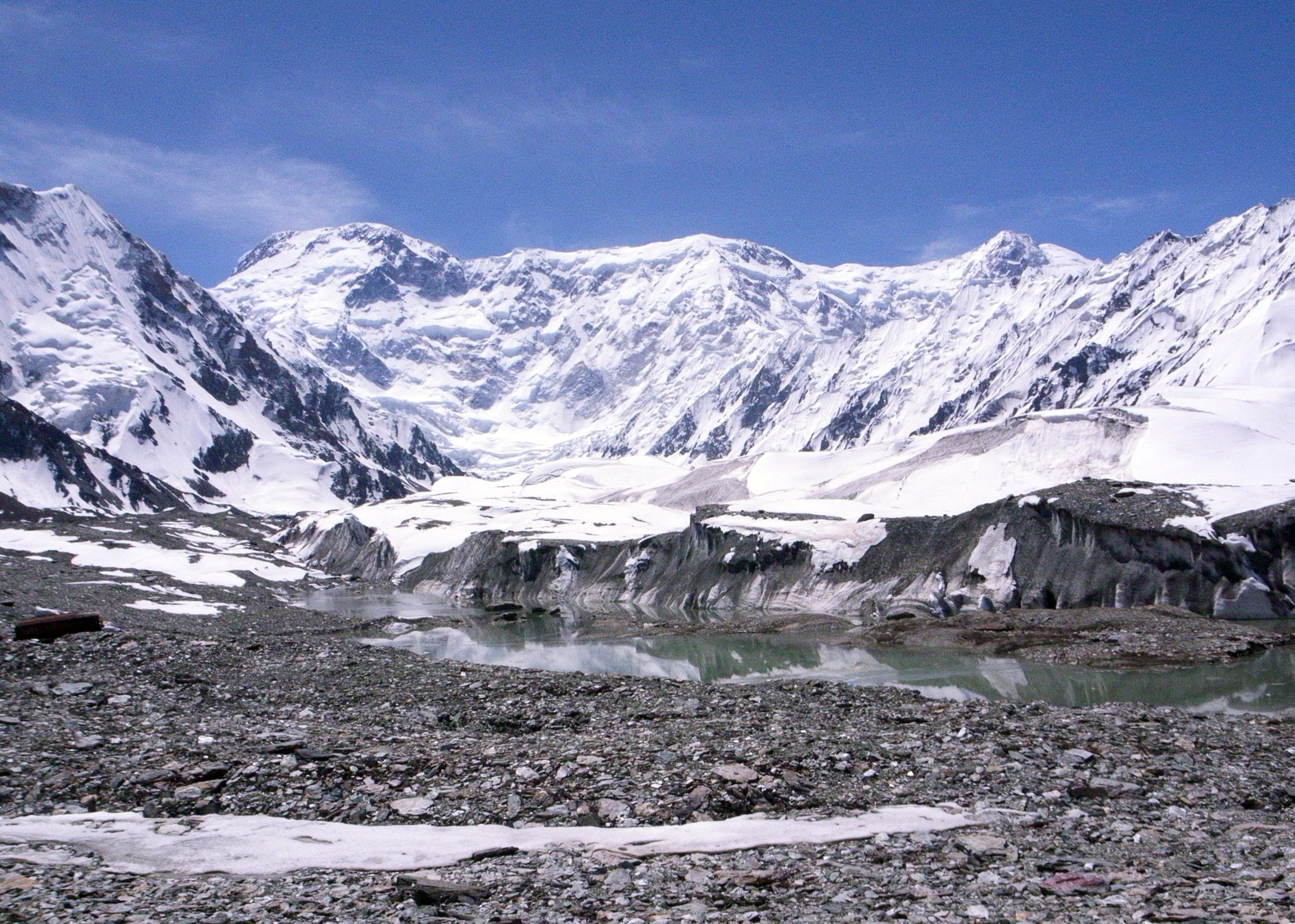 Herausforderungen in China
Tienshan Gebirge
Jengish Chokusu: 7439m
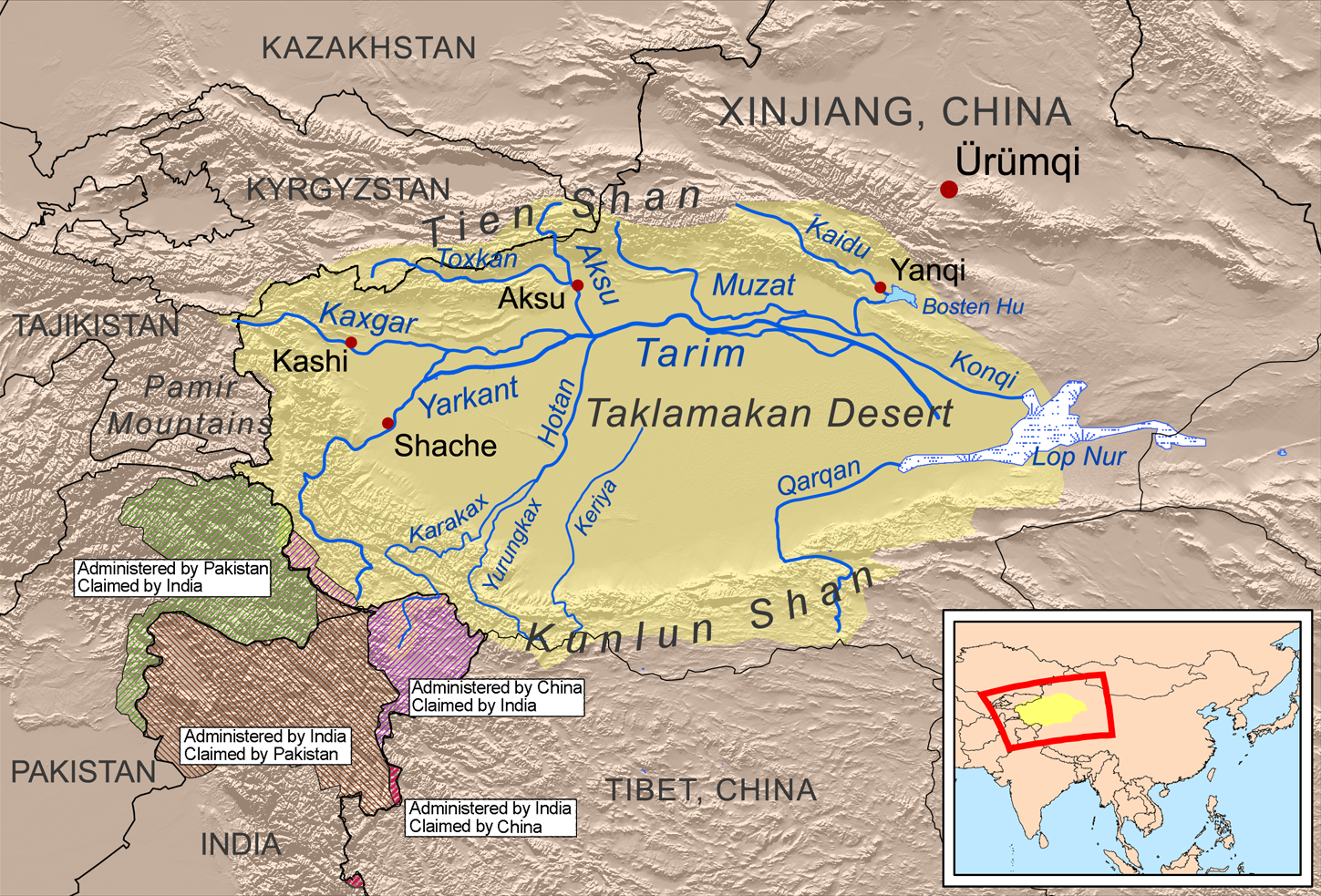 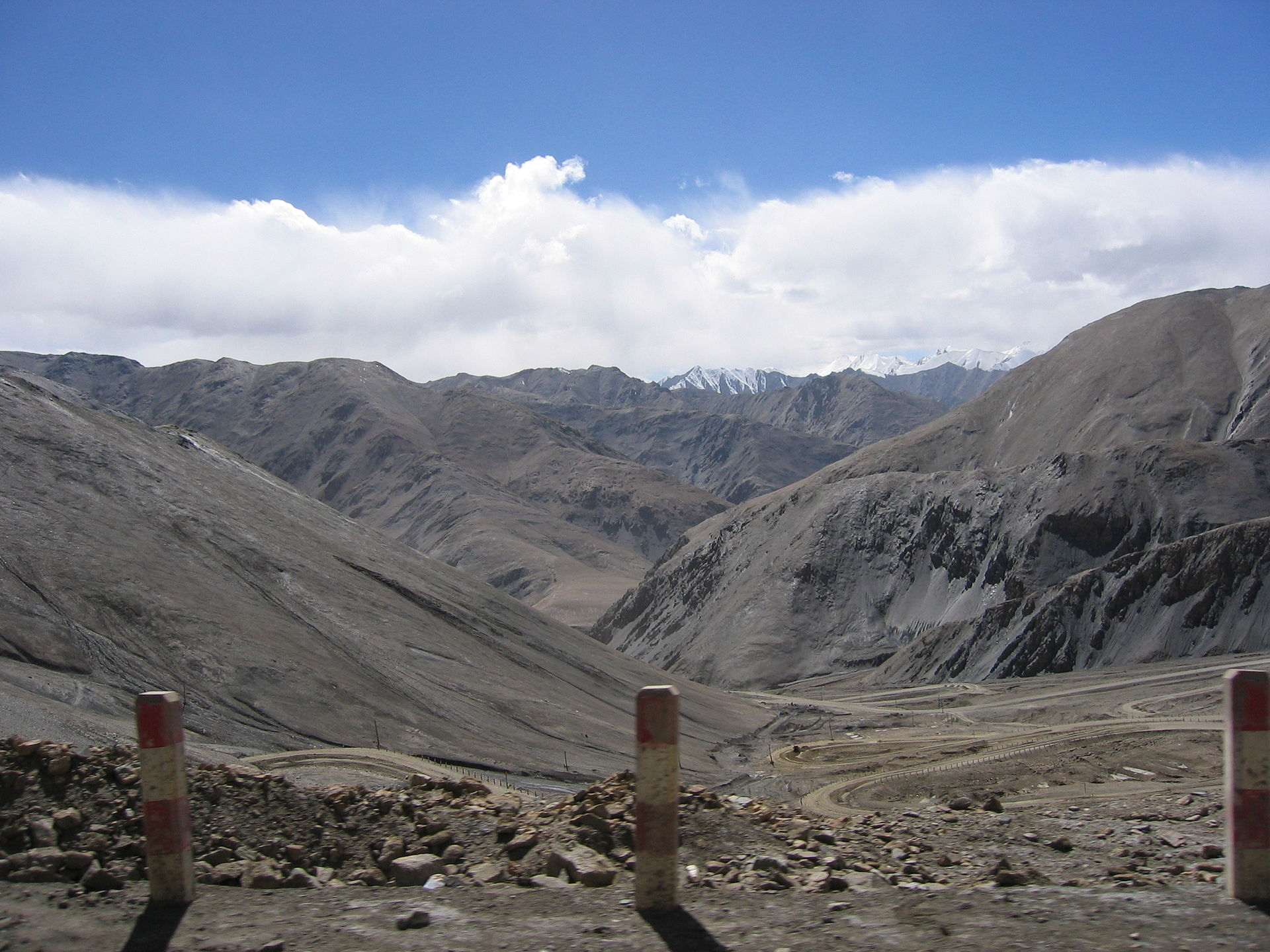 Kunlun Gebirge:
Bis 7167m
Passstrasse Tibet-Xinjiang
[Speaker Notes: Das Tarim-Becken ist von Hochgebirgen umgeben, die weit höher sind als die Alpen .]
Herausforderungen in China: Kulturelles Vermächtnis
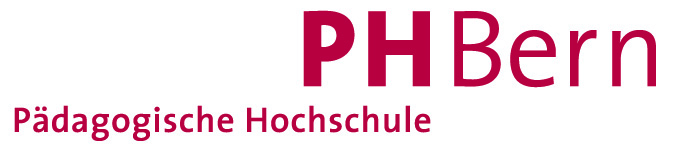 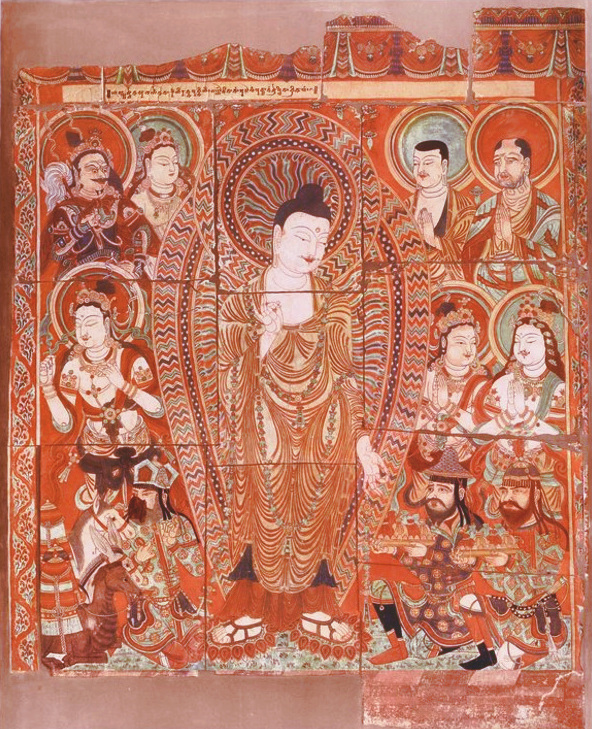 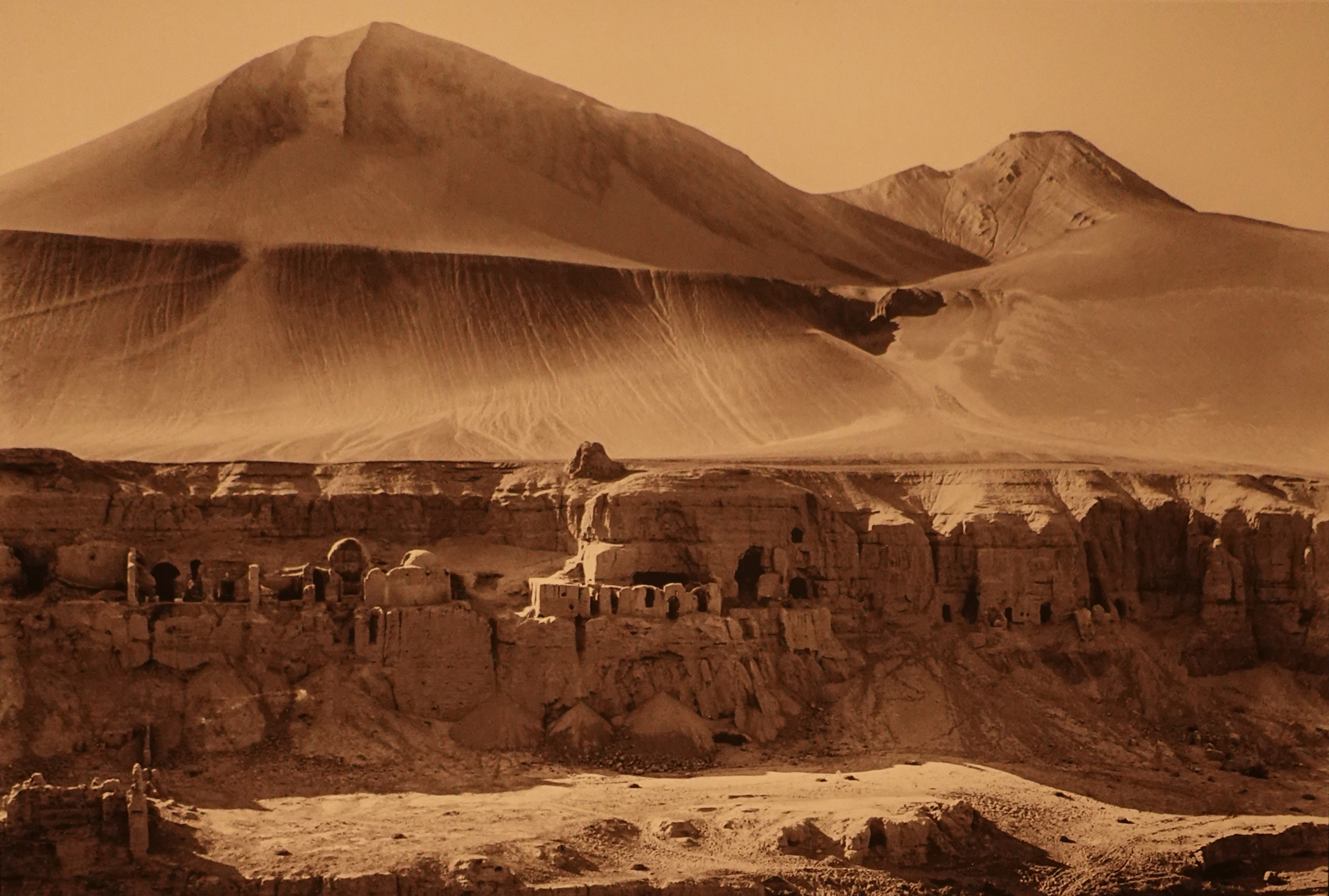 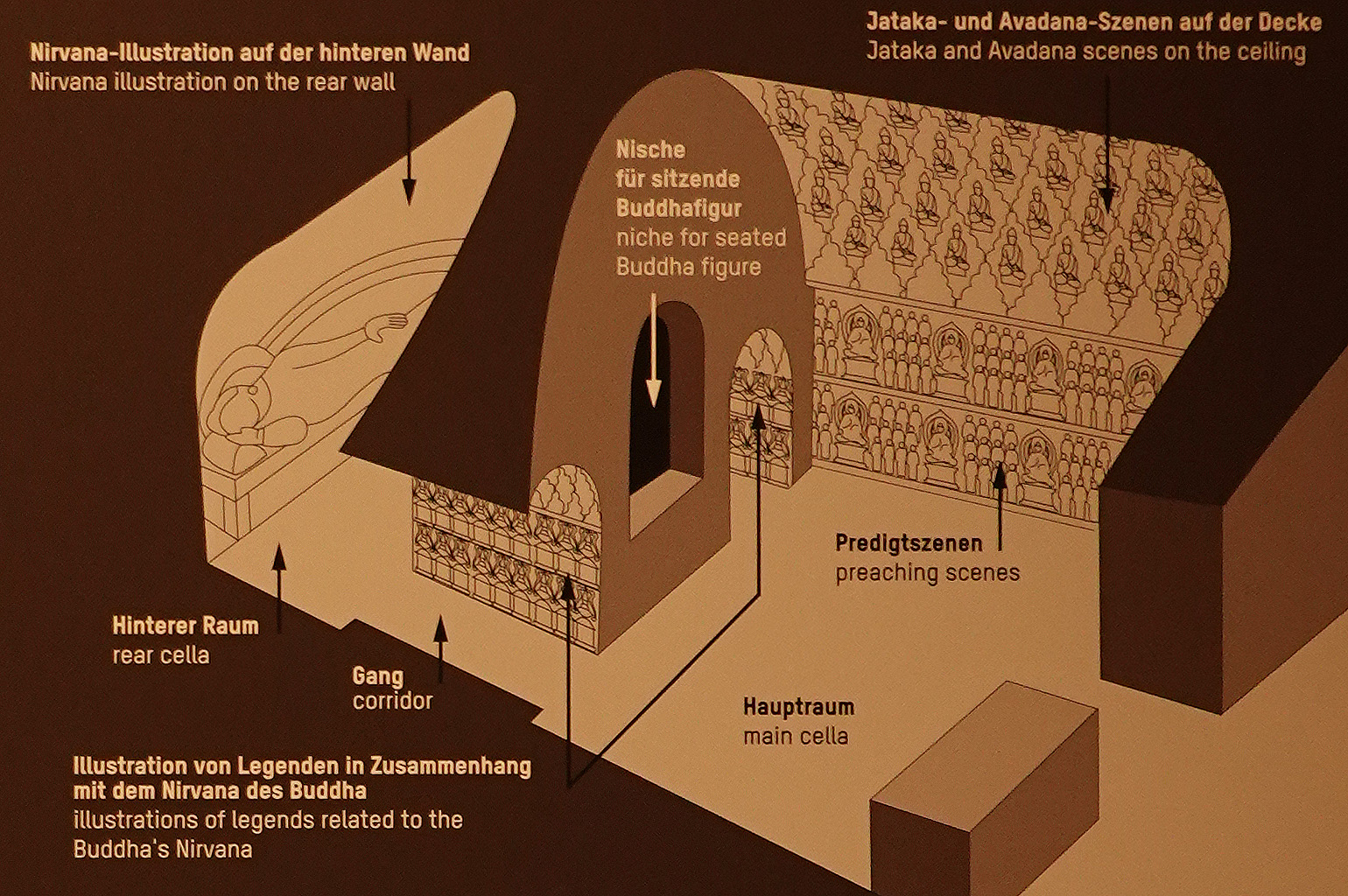 Höhlentempel von Bezeklik: Buddhistische Kultstätte
Wandmalereien blieben erhalten dank des extrem trockenen Klimas
Q: Ethnomuseum Berlin & Wikipedia
[Speaker Notes: Das Tarim-Becken ist von Hochgebirgen umgeben, die weit höher sind als die Alpen .]
Seidenstrasse als Verkehrsnetzwerk
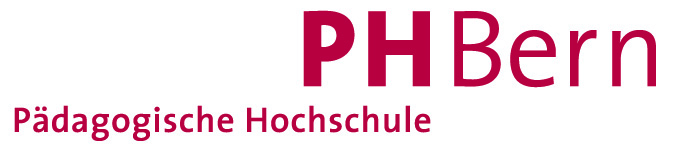 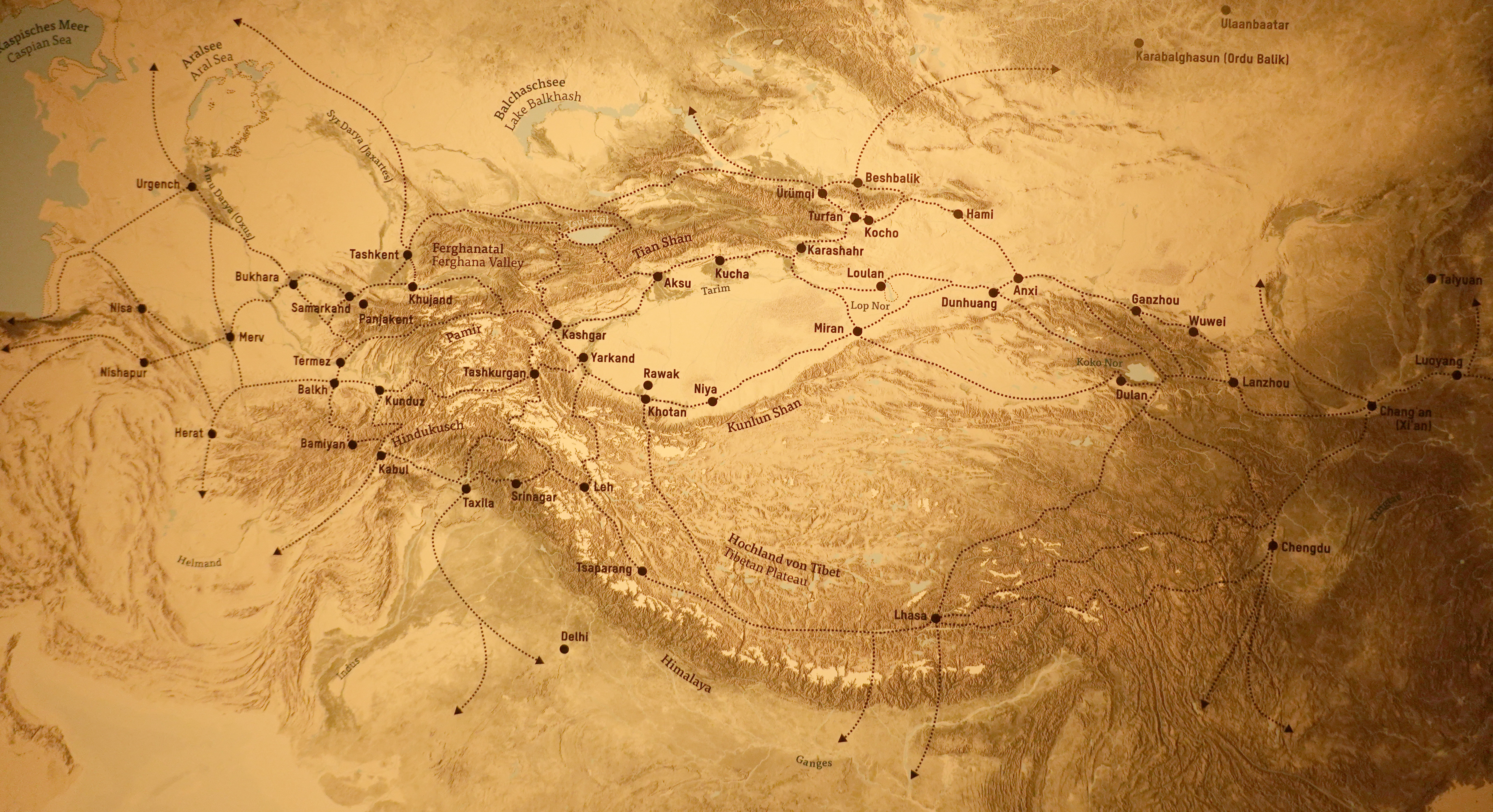 Die Seidenstrasse besteht nicht aus einem Strang, sondern aus einem Verkehrsnetzwerk!
Q: Ethnomuseum Berlin
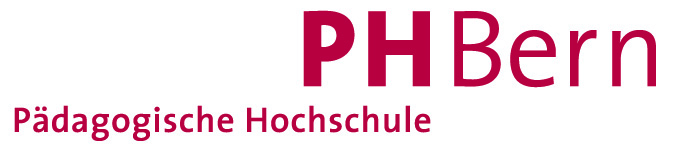 Weiter durch Mittelasien: alte Hochkulturen
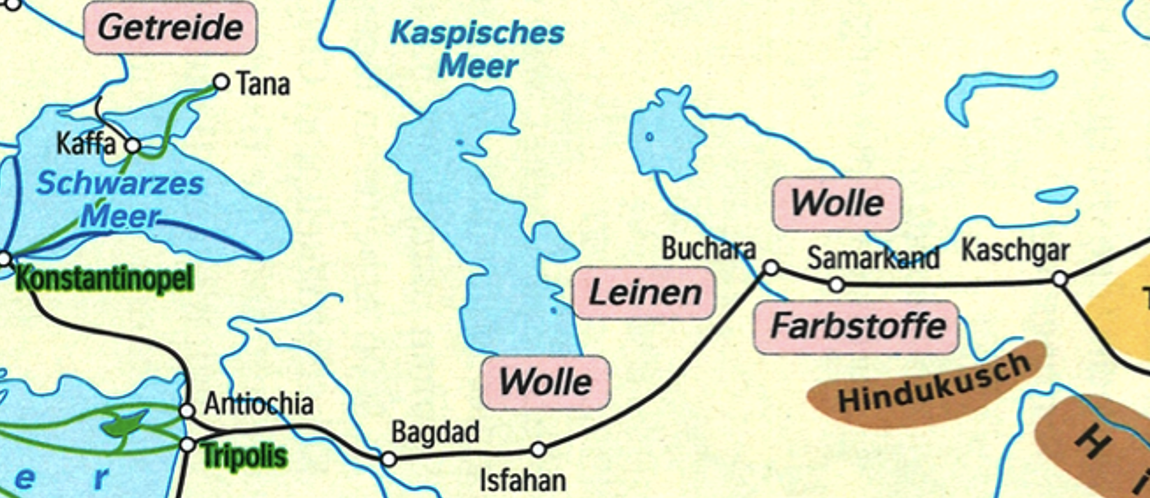 Neue Handelsgüter:
• Leinen
• Farbstoffe
• Getreide
Samarkand
Isfahan
Buchara
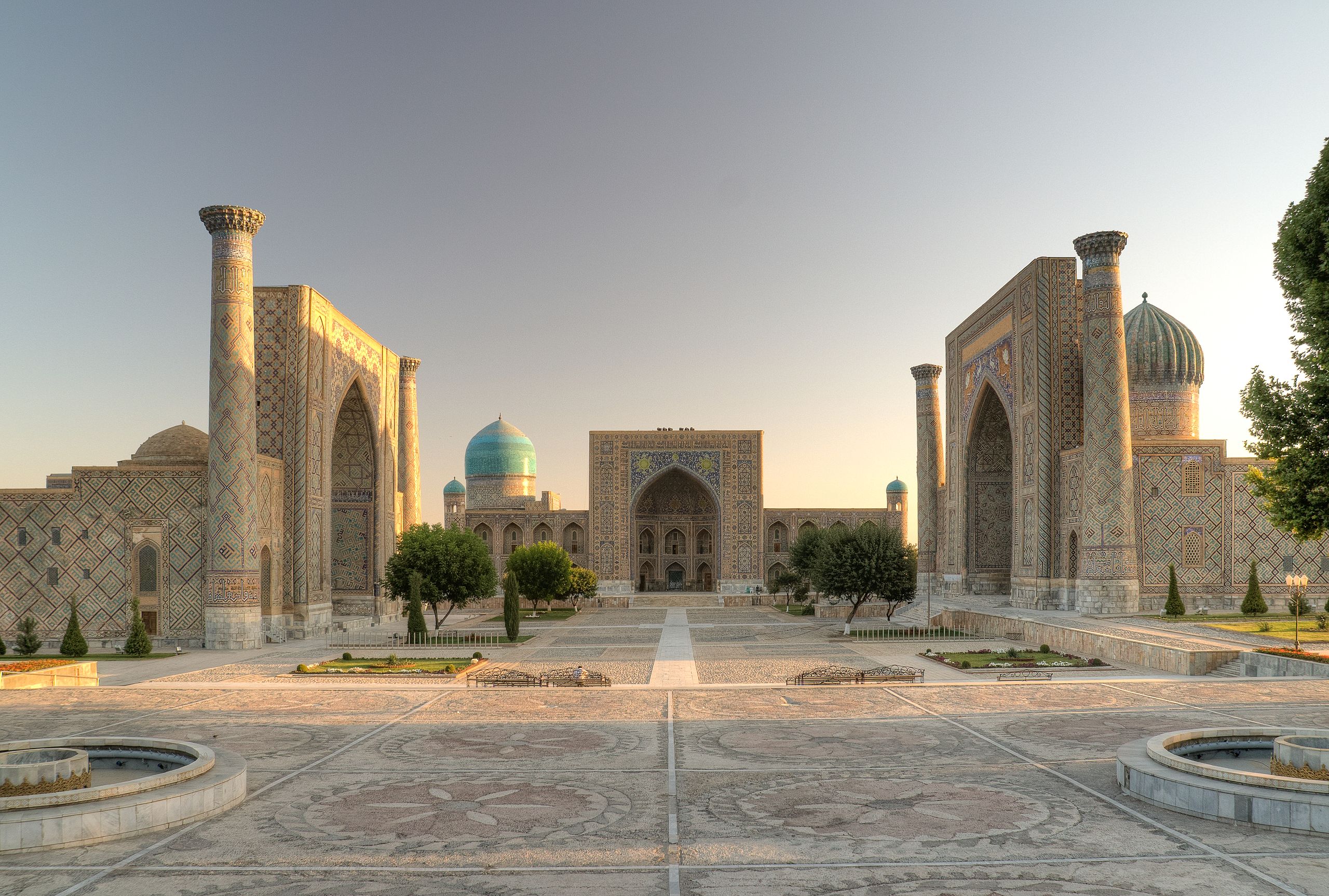 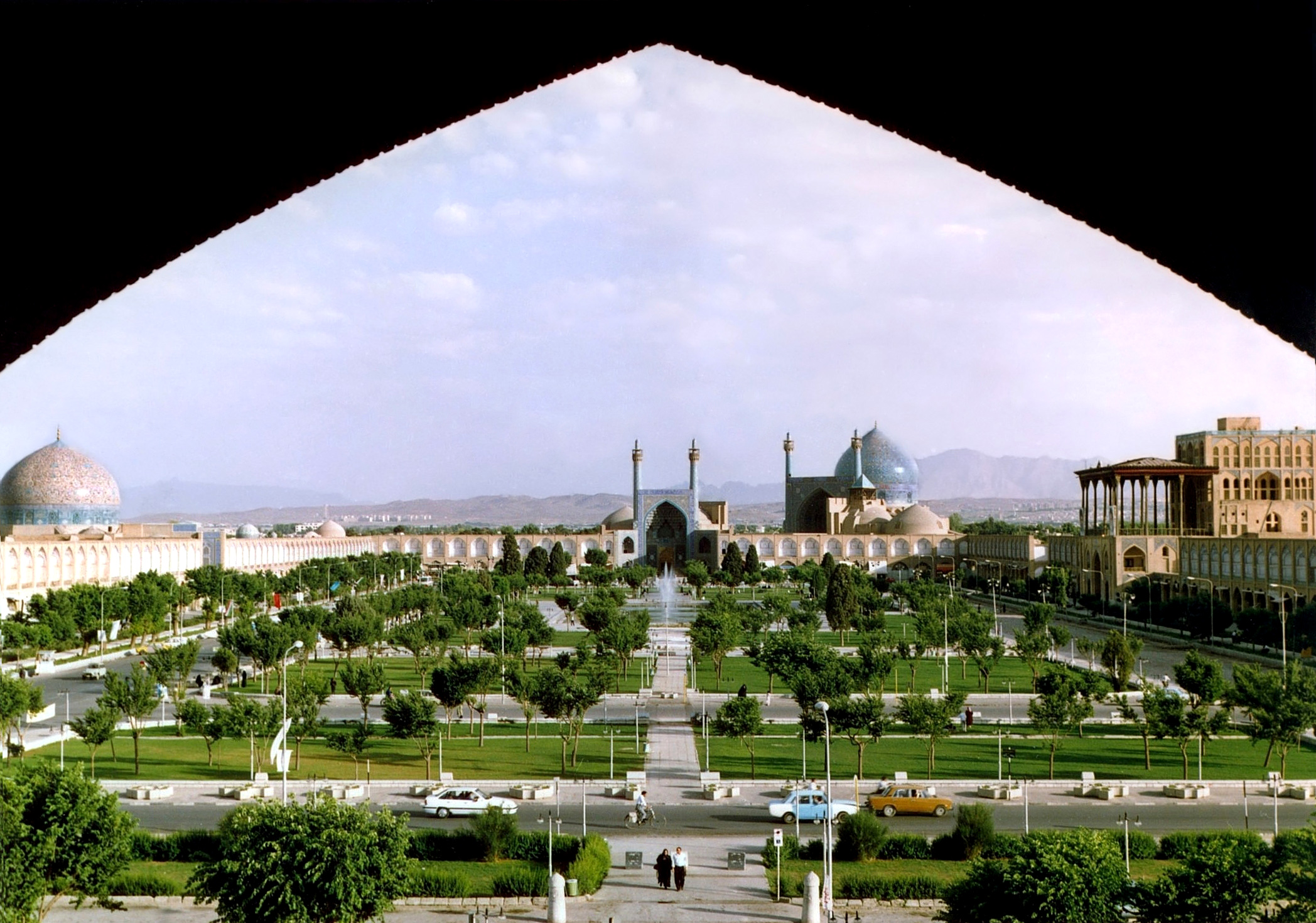 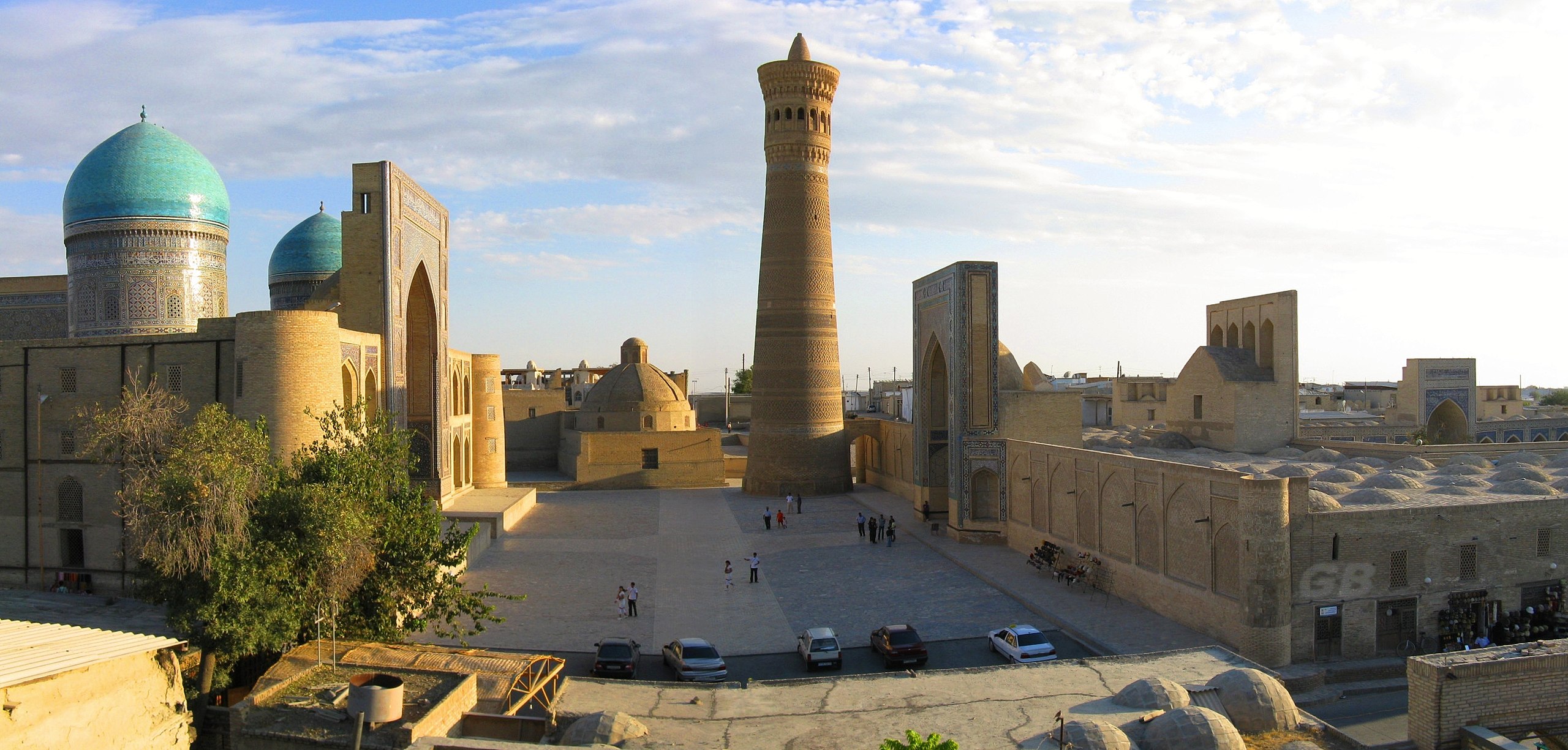 [Speaker Notes: Entlang der Seidenstrasse entwickelten sich islamische Hochkulturen.
Die Medresen (islamische Universitäten und Moscheen) mit ihren Prunkbauten zeugen heute noch davon.
Die Bauten in Samarkand stammen aus dem 15. bis 17. Jahrhundert.]
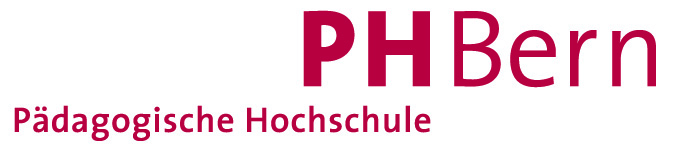 Zum Schluss: übers Mittelmeer nach Venedig
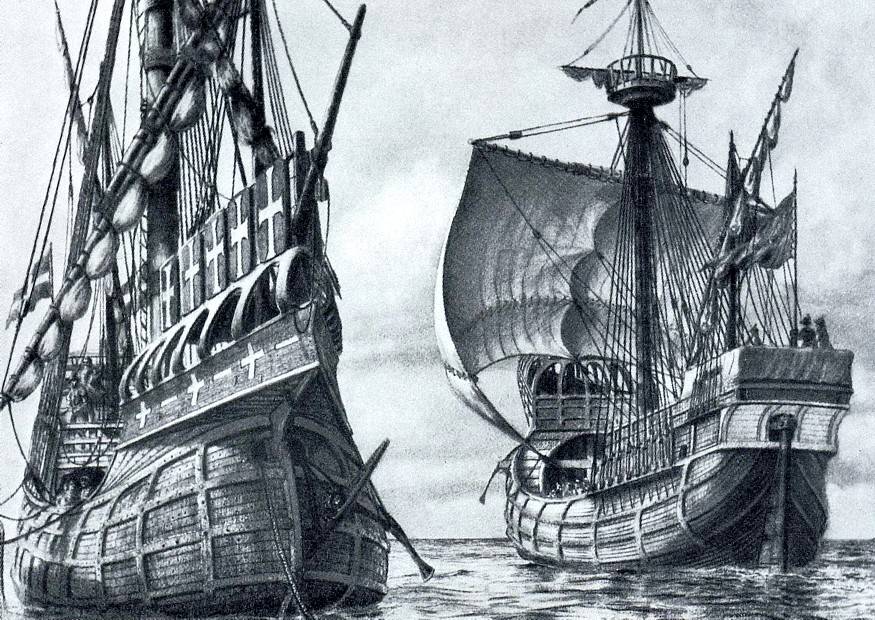 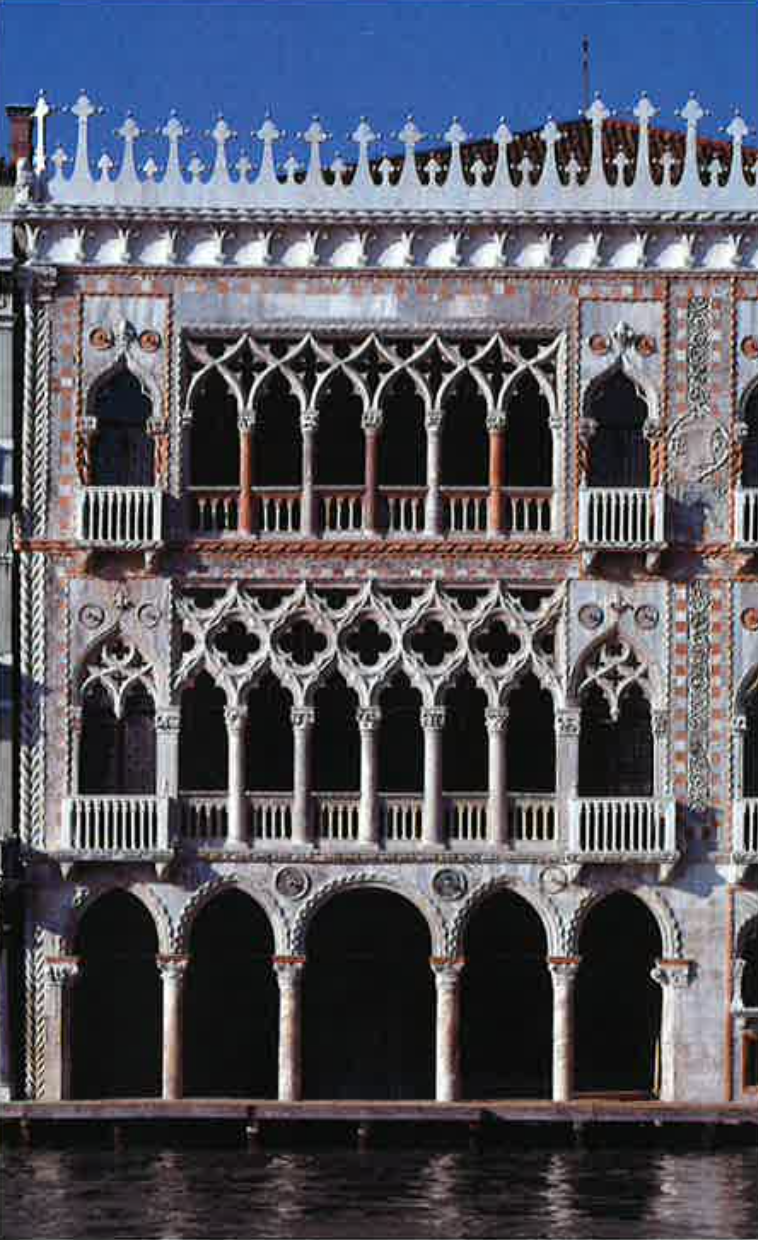 Dogenpalast
Venedigs Machtzentrum
Venezianisches Handelsschiff aus dem 15. Jh.
[Speaker Notes: Die Handelsmacht Venedig verdankt ihren Reichtum dem Handel übers Mittelmeer. Die Güter der Seidenstrasse spielten dabei eine wichtige Rolle.]